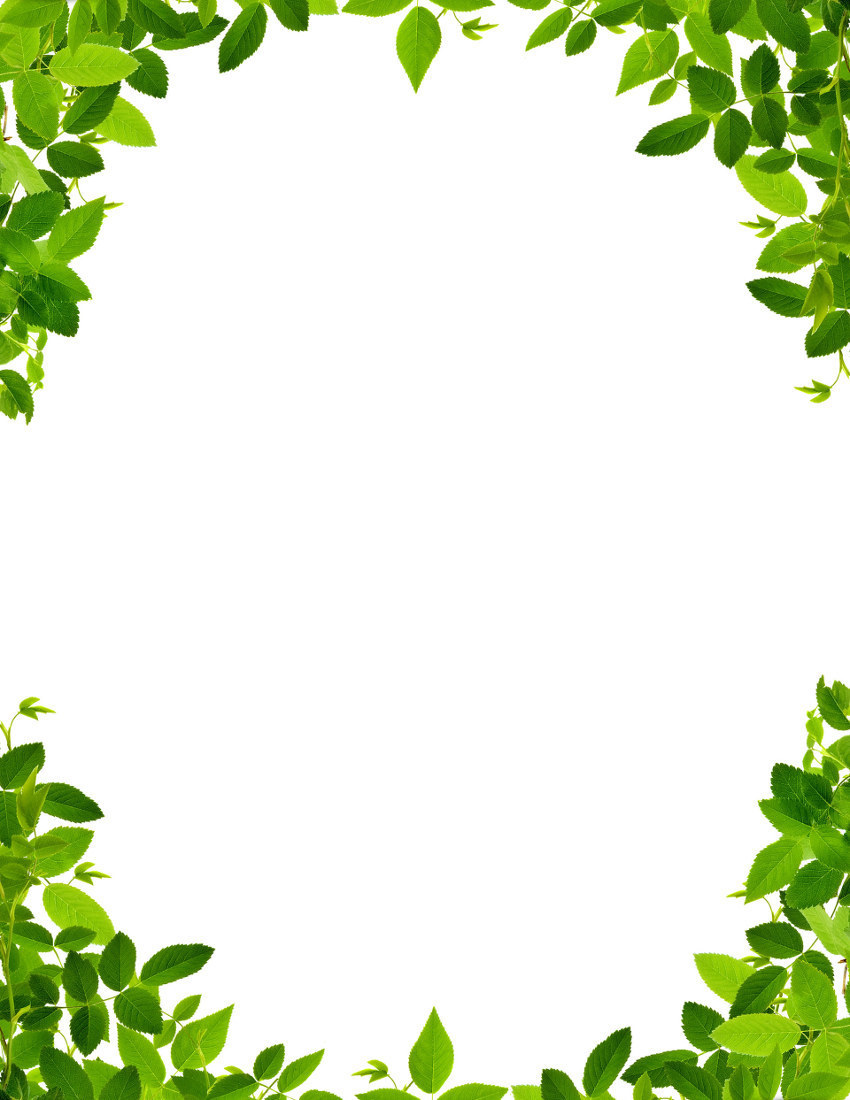 WELCOME TO CLASS 7A1
Teacher – Vu Thu Thuy
REVISION
OBJECTIVES
-Students learn how to practice on connector-although, despite.
Although, despite/in spite of
GRAMMAR
We use although, despite / in spite of to express contrast between two pieces of information in the same sentence. We use although before a clause and despite / in spite of before a noun or a noun phrase.
a clause
Example:
Although he is so young, he performs excellently.
Despite / In spite of being so young, he performs excellently.
Despite / In spite of his young age, he performs excellently.
He is soyoung, buthe performsexcellently.
a phrase
=
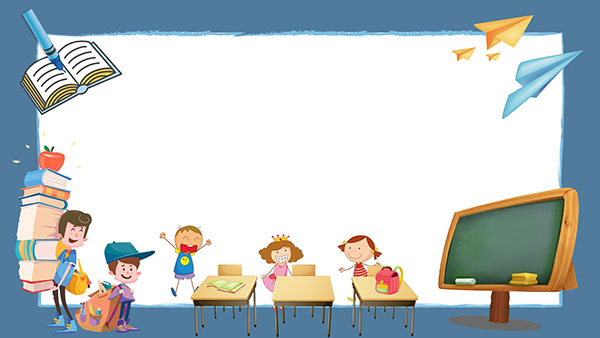 EXERCISES
1.Salim went to school alone, ________ she knew that it was very unsafe.
2. They liked their camping holiday, ________ of the rain.
3. ________ the pain in her leg, she still won the marathon excellent.
4. My father decided to buy the car ________ he didn’t really have enough money.
5. _______ she was very sick, she still try to complete this job.
6. ________ his age, he still plays badminton every morning.
7. ________ Land and Mike went to university together, they weren’t close friend.
8. We still play football outside _______ of the heavily rain.
9. ________ her illness, she must go to school.
10. Loan knew what he wanted ________ of not understanding anything.
Fill in the blank with: In spite/Despite/Although
although
In spite
despite
although
although
despite
although
In spite
despite
In spite
Find a mistake (If have) 

1. Although being a poor, Binh learnt very well.
2. Although the heavily storm, I still went to school last Monday.
3. Despite Sonay had completed this project, he went to sleep.
4. Despite Minh Anh was thirsty, she didn’t drink much.
5. The flight wasn’t postponed although his foggy.
Complete these sentences with Although, despite/in spite of.

1.______       the story of the film was good, I didn’t like the acting.
2. I went to see the film ______                                    feeling really tired.
3. I really enjoyed the Water War______               most of my friends said it wasn’t a very good film.
4.______                                       careful preparation, they had a lot of difficulties in making the film.
5.______                 the film was gripping, Tom slept from beginning to end.
although
despite/in spite of
Although
despite/in spite of.
Although
Write 5 sentences with although
Write 5 sentences with despite
WRAP UP
-Students learn how to practice on connector-although, despite.
HOMEWORK

Students practice more at home.